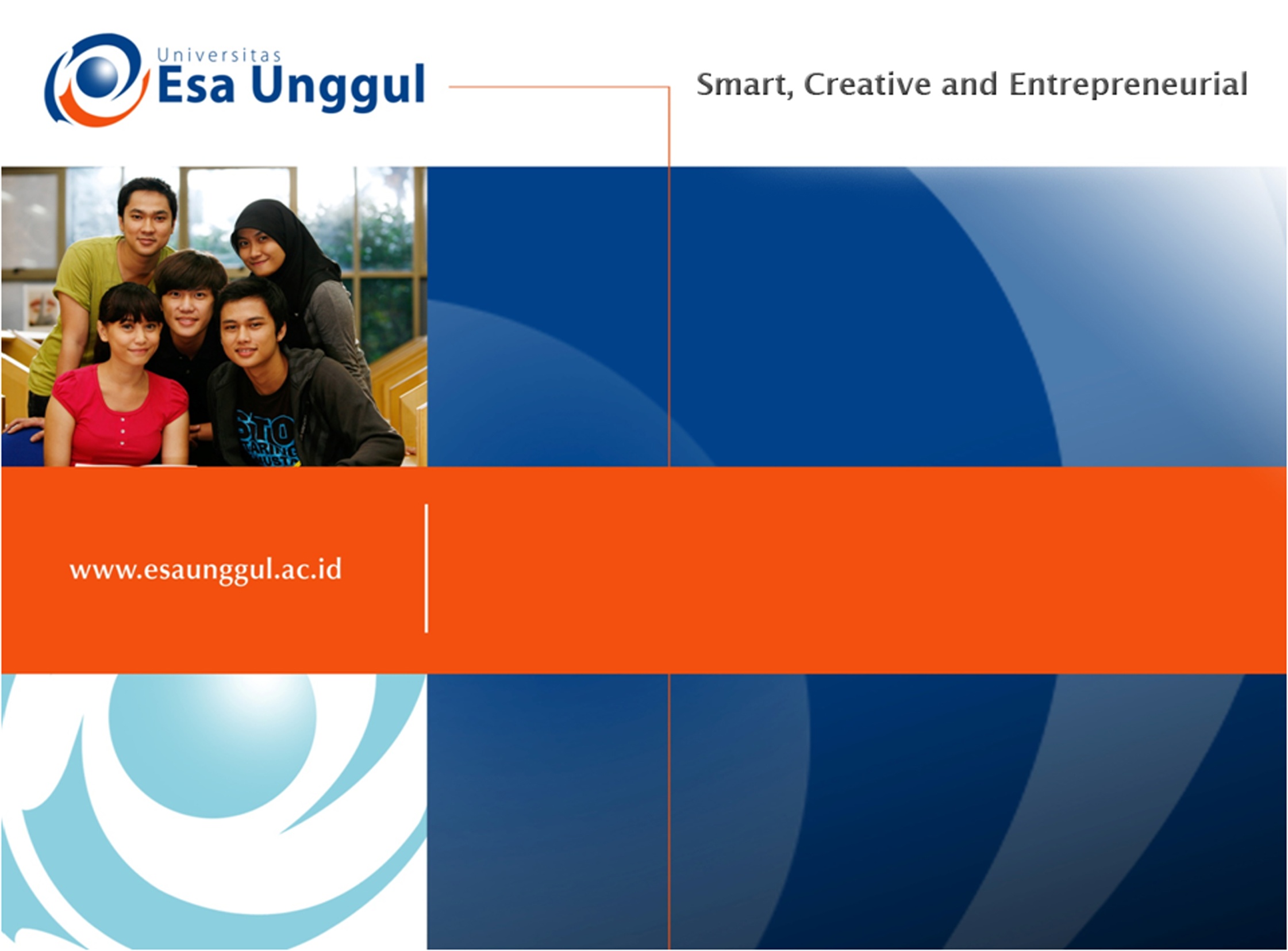 PENYUSUNAN GUIDANCE ANAMNESA
Pertemuan 11 
Sulis Mariyanti
PSIKOLOGI
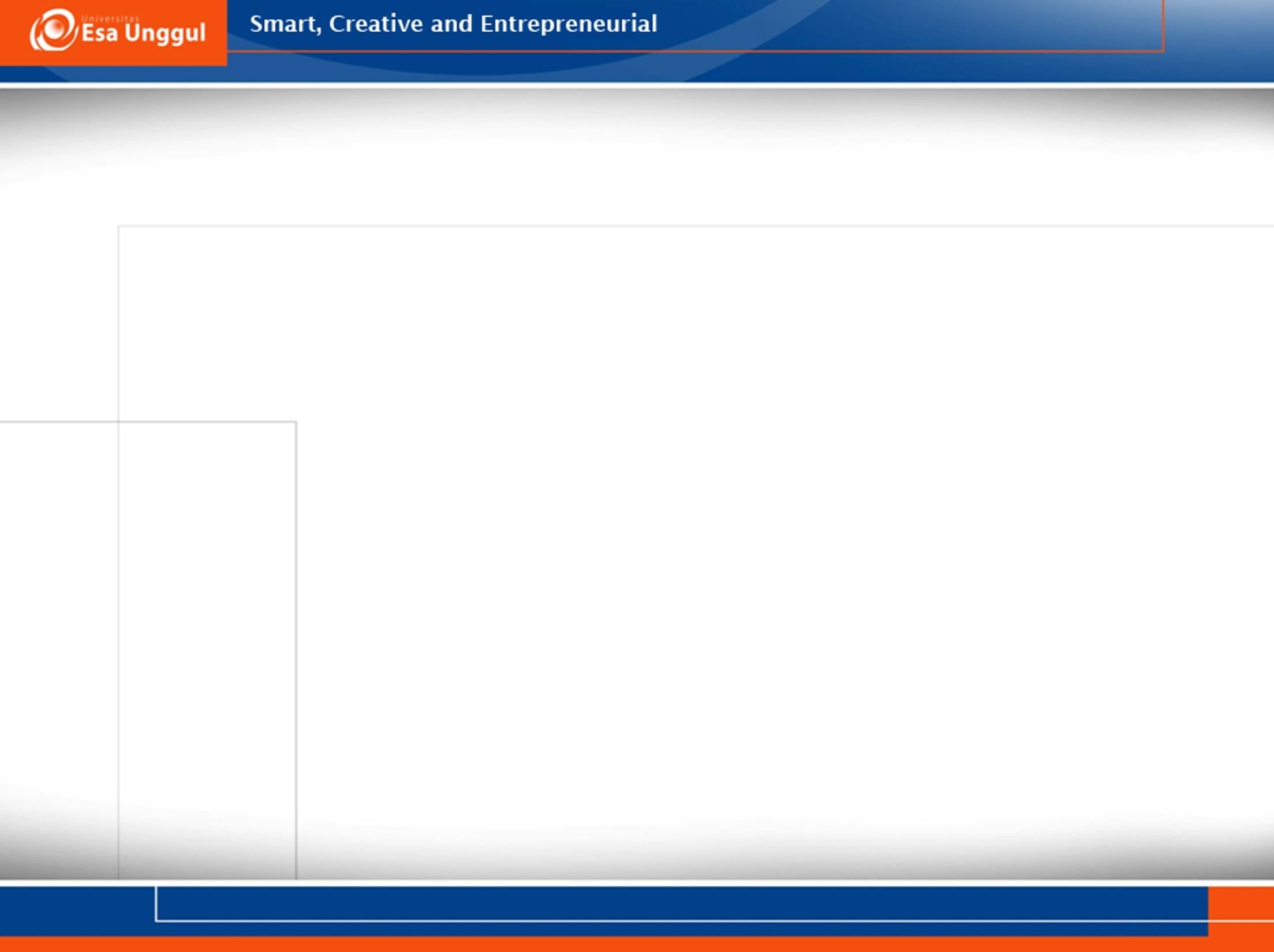 KEMAMPUAN AKHIR YANG DIHARAPKAN
Setelah mengikuti materi perkuliahan ini mahasiswa diharapkan mampu :
Menyusun guidance anamnesa
Mampu melakukan anamnesa 
Mampu menyusun laporan hasil anamnesa
Mampu membuat simpulan sementara subjek
GUIDANCE ANAMNESA
Mengacu pada hal-hal yang harus digali dalam Anamnesa (lihat kuliah sebelumnya) , seperti
Data Pribadi
Riwayat Pendidikan
Urutan Keluarga
Relasi Dalam Keluarga (Ibu, Ayah, Saudara)
Relasi Dengan Lingkungan Sosial (organisasi, teman, pacar, dll)
Riwayat Pekerjaan (bila S bekerja)
Dorongan & Emosi

Diskusikan dalam kelompok (maksimum 2 orang)
Susunlah dalam bentuk pertanyaan yang mendalam & lengkap
Ambil data autoanamnesa di lapangan secara individual : Subjek minimal berusia 17 tahun (Remaja)
LAPORAN INDIVIDUAL HASIL ANAMNESA
Hasil autoanamnesa harus disusun dalam bentuk laporan anamnesa dengan format sebagai berikut :
Data Pribadi
Riwayat Pendidikan
Urutan Keluarga
Relasi Dalam Keluarga (ibu, ayah, saudara)
Relasi Dengan Lingkungan Sosial (organisasi, teman, pacar, dll)
Riwayat Pekerjaan (bila S bekerja)
Dorongan & Emosi
Simpulan Sementara tentang Subjek

Penulisan : Kertas A4, spasi 2, huruf times new roman 12, Margin kiri 4, Atas 4, Kanan 3, bawah 3